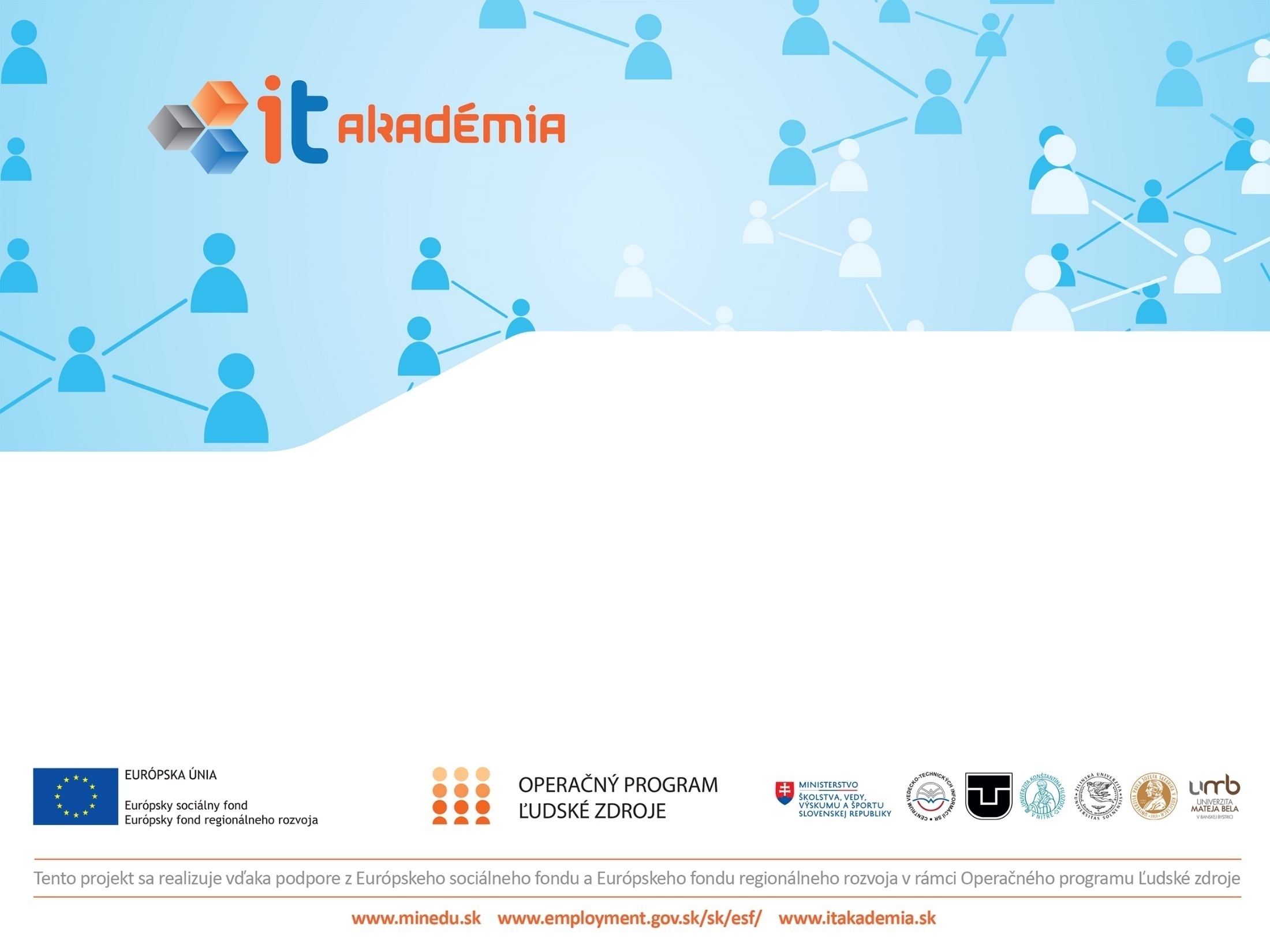 Ukážky z inovácie výučby v predmete
FYZIKA

Marián Kireš
O čo nám ide vo výučbe fyziky
Naučme sa vnímať svet okolo seba, pýtať sa a formulovať problém
Získajme zručnosti pre vedecké objavovanie
Rozumejme základným témam
Využívajme digitálne technológie pri konštruovaní poznatkov
Dbajme na aktívne žiacke poznávanie a okamžitú spätnú väzbu
Dávajme zmysel novým skúsenostiam
Budujme pozitívny vzťah a dôveru k vede a vzdelávaniu
Rosný bodinteraktívna diskusia
Rosný bod
Obsahovo zamerané vyučovanie
Vodná para
Vlhkosť vzduchu
Absolútna vlhkosť vzduchu
Relatívna vlhkosť vzduchu
Meranie vlhkosti vzduchu
Rosný bod
Orosovanie predmetov
Odporúčané vlhkosti vzduchu
Suchý vzduch
Zvlhčovanie vzduchu
[Speaker Notes: Čo k tomu potrebujeme?]
Rosný bod
Hľadajme spoločne odpovede na otázky

Ako si vysvetlíme prudký nárast množstva vodnej pary nad hrncom? 

Prečo sa nám orosujú okuliare, vodovodná batéria, okná v byte, vlhnú steny...?

Ako dochádza k zníženiu vlhkosti vzduchu v byte v dôsledku vykurovania?

Na akom princípe fungujú rôzne vlhkomery? 

Prečo sa vlhkosť vzduchu mení s teplotou? 

Ako sa dá stanoviť teplota rosného bodu na nasledujúci deň?
[Speaker Notes: Čo k tomu potrebujeme?]
Rosný bod
Schéma kondenzačného kotla s účinnosťou 109%	Susedova brána
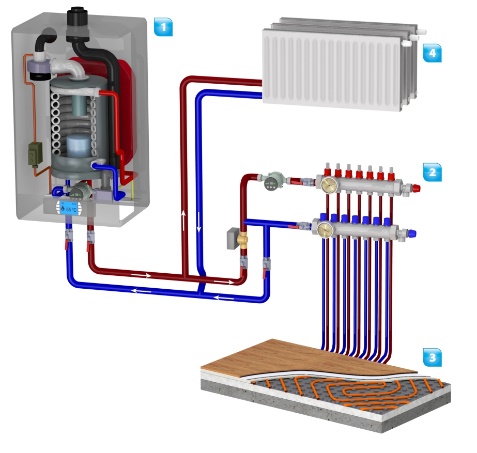 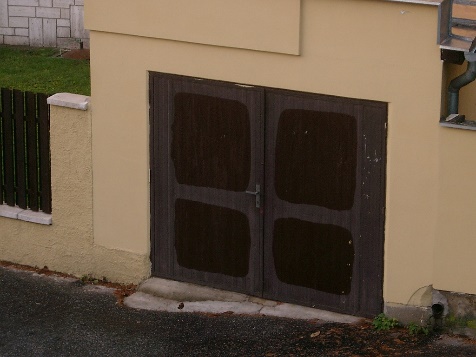 [Speaker Notes: Čo k tomu potrebujeme?]
Rosný bod
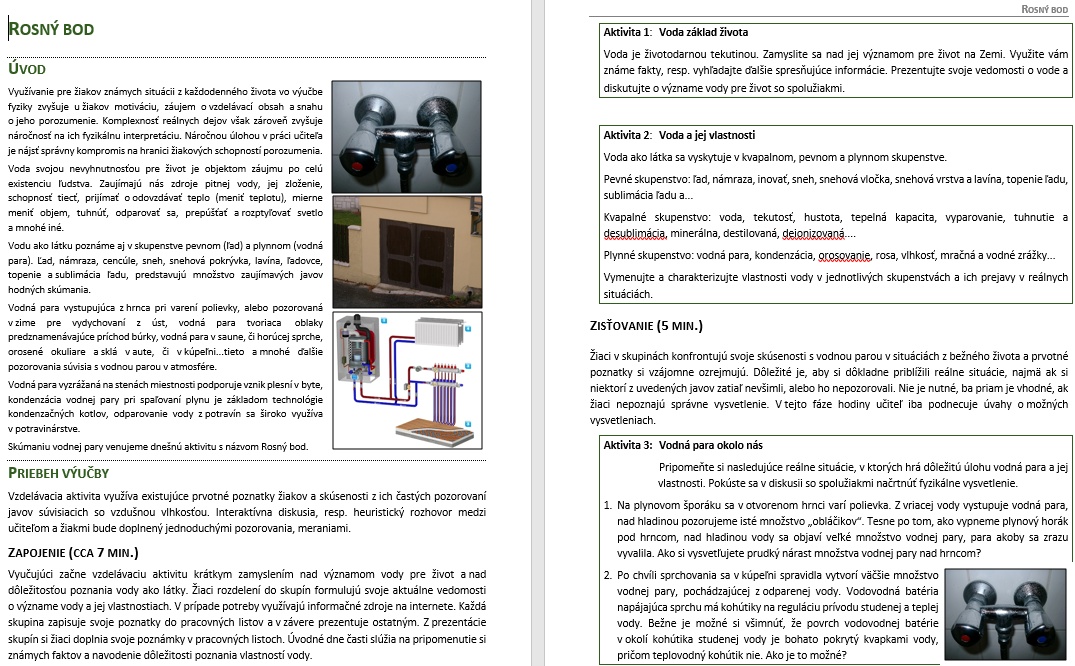 Interaktívna diskusia




A1: Voda základ života
A2: Voda a jej vlastnosti
A3: Vodná para okolo nás
A4: Ako sa mení relatívna vlhkosť s teplotou?
A5: Na akom princípe funguje vlhkomer?
A6: Myšlienkový experiment a porozumenie
[Speaker Notes: Čo k tomu potrebujeme?]
Tiene okolo násriadené bádanie
Tiene okolo nás
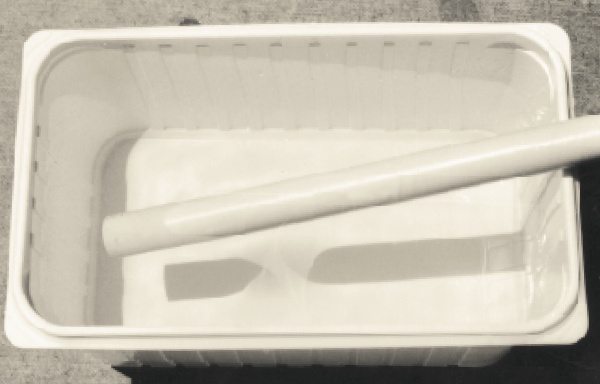 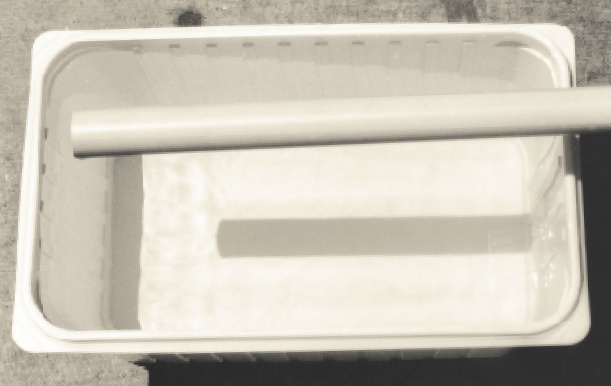 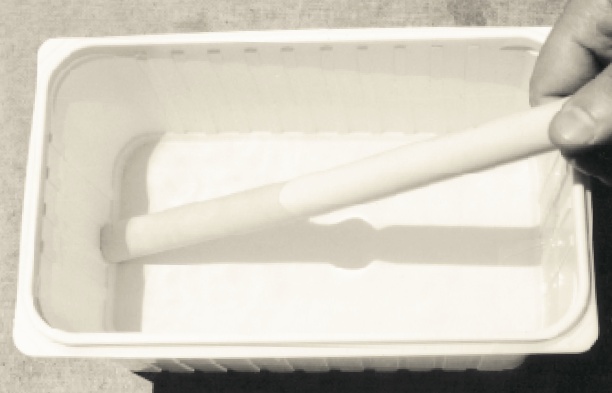 [Speaker Notes: Čo k tomu potrebujeme?]
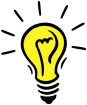 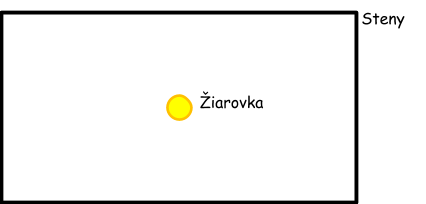 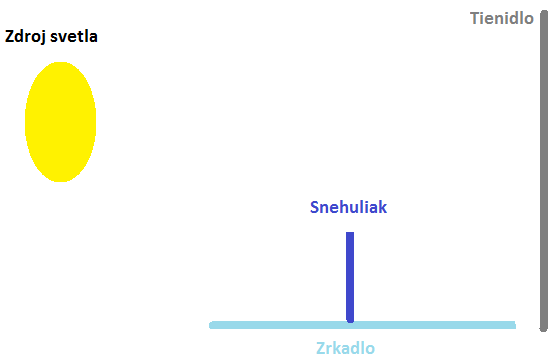 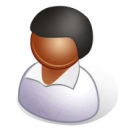 Tiene okolo nás
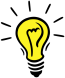 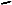 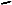 A1: Ako sa šíri svetlo?

A2: Vytvorte si a pozorujte tieň

A3: Pozorujte a zistite, ako vzniká DVOJITÝ TIEŇ
[Speaker Notes: Čo k tomu potrebujeme?]
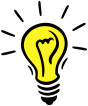 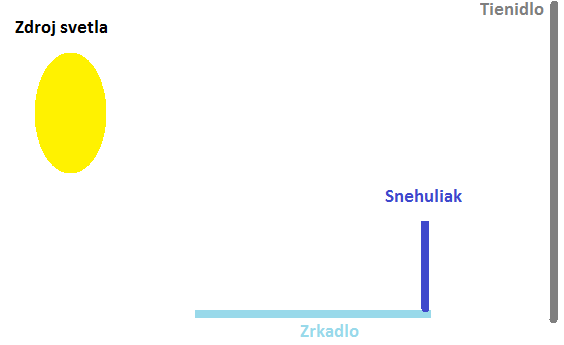 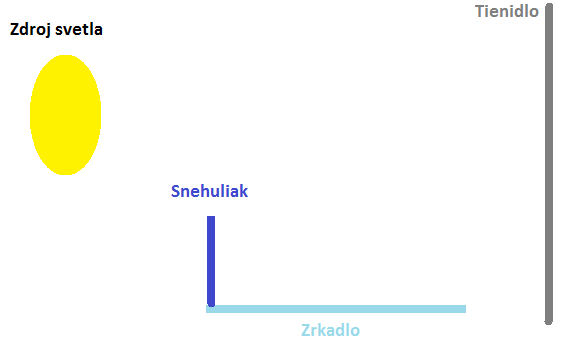 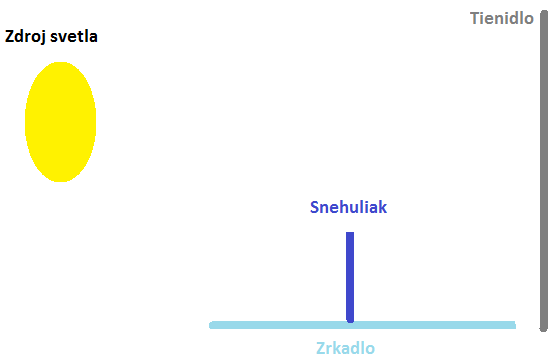 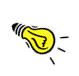 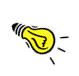 Tiene okolo nás
A3: Zistite, ako vzniká DVOJITÝ TIEŇ
[Speaker Notes: Čo k tomu potrebujeme?]
Tiene okolo nás
A3: Zistite, ako vzniká DVOJITÝ TIEŇ
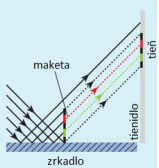 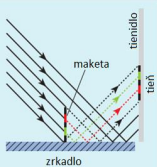 Ak by ste namiesto snehuliaka použili predmet, ktorý nie je symetrický, ako by vyzeral jeho dvojitý tieň?
[Speaker Notes: Čo k tomu potrebujeme?]